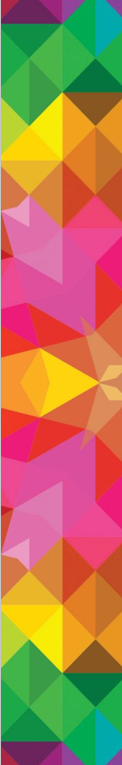 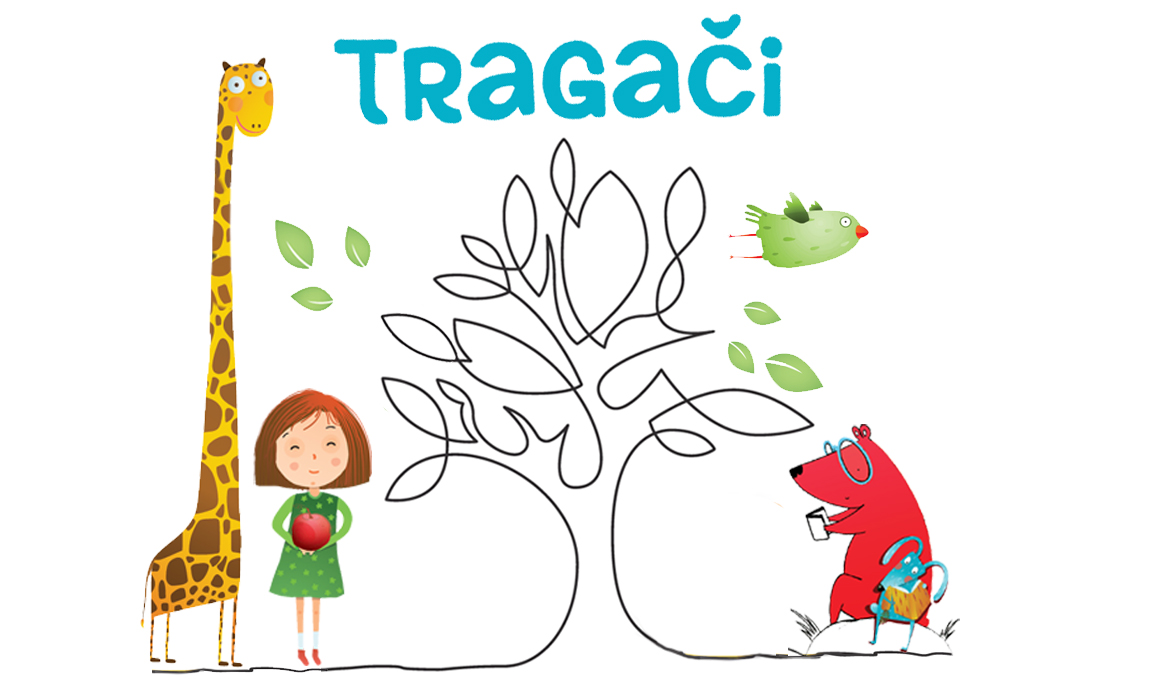 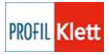 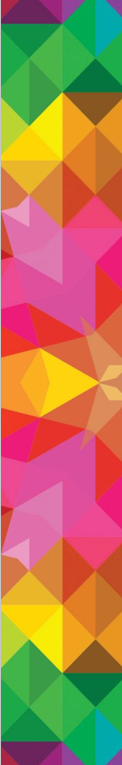 Što opisuje prošlost?
Što opisuje budućnost?
U kojem stoljeću mi živimo?
Koje je godine započelo 21. stoljeće i do kada će trajati?
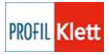 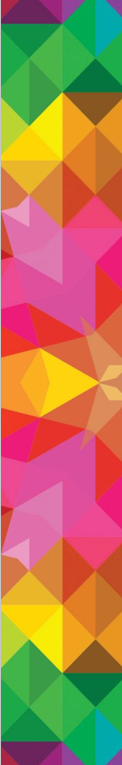 Dolazak Hrvata
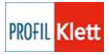 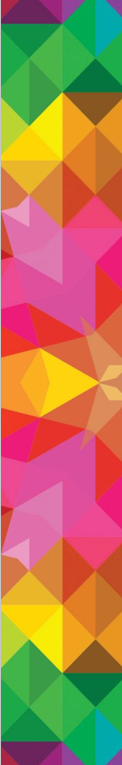 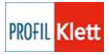 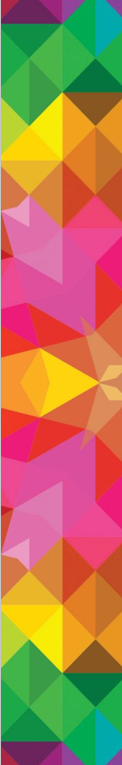 Nekada davno Hrvati su živjeli na prostoru srednje Europe.

Njihova domovina tada se zvala Bijela Hrvatska (tako nekada nazivaju i sadašnju Poljsku).

Bavili su se stočarstvom i ratarstvom, ali njihova zemlja bila je močvarna ili pjeskovita zbog čega su krenuli na put tražeći bolje životne uvjete:
plodnu zemlju, vodu i topliju klimu.
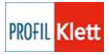 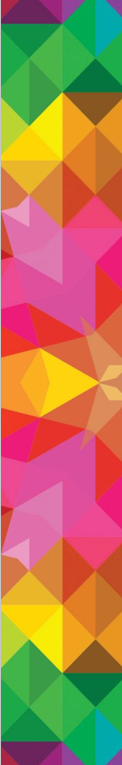 Hrvati su u današnju domovinu doselili tijekom 6. i 7. stoljeća na poziv bizantskog cara Heraklija da mu kao ratni saveznici pomognu u borbi protiv Avara.

Bizantski car je izabrao Hrvate jer su bili organizirani kao pleme ratnika-konjanika i poznati zbog svoje snage.
Car je računao da će Hrvati nestati  s vremenom nakon što mu pomognu u njegovom naumu, ali to mu nije pošlo za rukom.

Doseljavanje Hrvata trajalo je mnogo godina dok se nisu trajno naselili na današnje područje
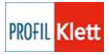 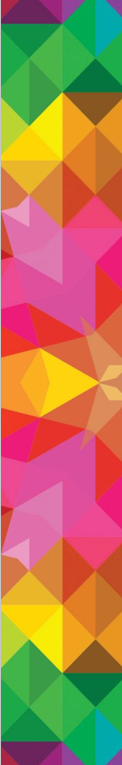 Oton Iveković, Dolazak Hrvata na Jadran
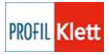 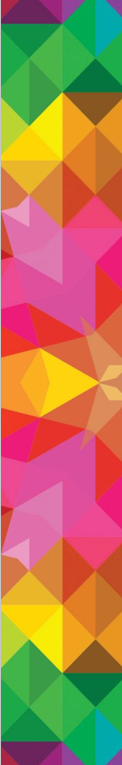 Predci današnjih Hrvata prešli su rijeku Dravu i Savu i preko planina stigli sve do Jadranskog mora.

Prema legendi Hrvati su se doselili pod vodstvom petero braće i dvije sestre:
Kluk, Lobel, Muhlo, Kosjenac, Hrvat, Tuga i Buga.

Moguće je da od brata koji se zvao Hrvat potječe i ime za narod Hrvati iako je osim te legende nepoznato otkud potječe ime.
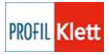 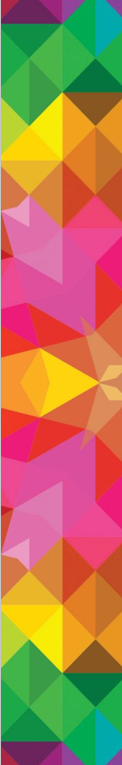 U svojoj novoj domovini Hrvatskoj, Hrvati su:
sagradili kuće
uzgajali  stoku
lovili divlje životinje
obrađivali zemlju
štitili je od neprijatelja

Tadašnji su Hrvati govorili različitim jezicima, vjerovali  su u više Bogova i imali različite običaje.
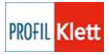 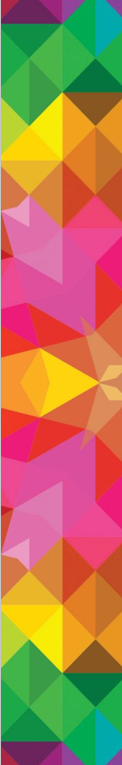 Od 7. do 9. stoljeća Hrvati su prihvatili novu vjeru – kršćanstvo.
Počeli su vjerovati u jednoga Boga.

Nakon primanja kršćanstva, Hrvati su počeli upotrebljavati zajednički jezik.

Širenjem kršćanstva širi se i PISMENOST.
GLAGOLJICA  je prvo pismo u Hrvata.
Glagoljicu zamjenjuje LATINICA.
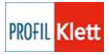 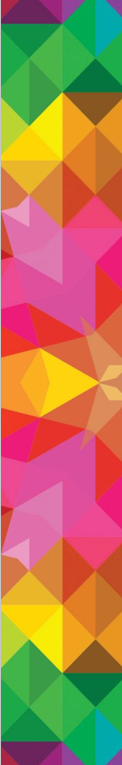 POKRŠTAVANJE HRVATA

Godine 879. prvi puta u povijesti priznata je hrvatska država od strane pape Ivana VIII. i to u Ninu.

Papa je u pismima od 7. lipnja uputio blagoslov narodu, zemlji i vladaru – knezu Branimiru što je po ondašnjim običajima značilo priznanje Hrvatske.
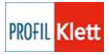 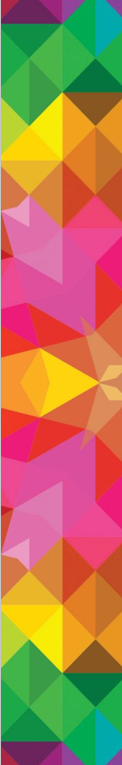 Krstionica kneza Višeslava spomenik je iz najstarije hrvatske prošlosti. Kamena posuda svjedoči o vremenu pokrštavanja Hrvata, u nju su se uranjali vjernici.
Krstionica kneza Višeslava iz Nina Iz 800. godine
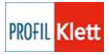 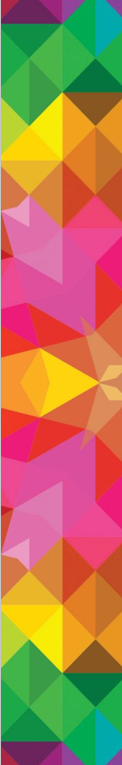 Dolazak Hrvata(zapiši)
6. i 7. stoljeće iz južne Poljske (Bijela Hrvatska)
- zauzimaju prostor od Drave do Jadranskog mora
- kršćanstvo prihvaćaju  od 7. do 9. st.
- 879. g. prvi puta u povijesti priznata Hrvatska od pape, u Ninu – vladar knez Branimir
Hrvat, Kluk, Lobel, Muhlo , Kosjenac, Tuga i Buga
krstionica kneza Višeslava
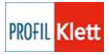 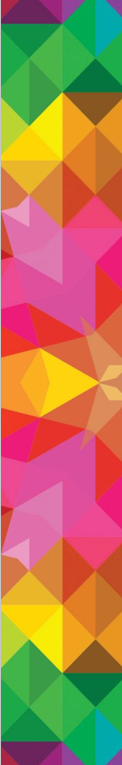 Zadatak

- riješi 1. i 2. zadatak na str. 49.

DOMAĆA ZADAĆA
Udžbenik, str. 50. i 51.
Osmislile: Josipa Masnić i Kristina Knežević, OŠ Bartula Kašića, Zadar
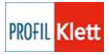